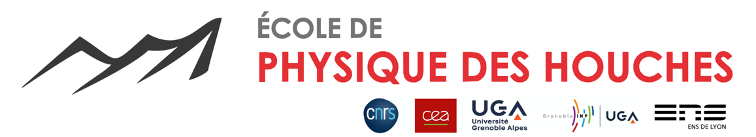 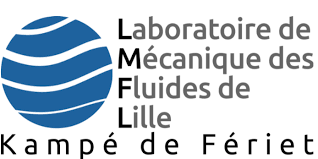 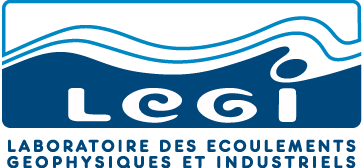 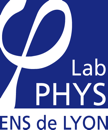 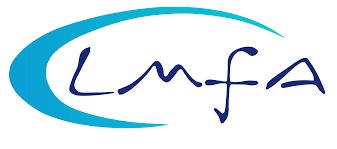 Summer School on 200 Years of 
Navier-Stokes Equations and Turbulences

Session CXXII
July 31st –August 25th, 2023
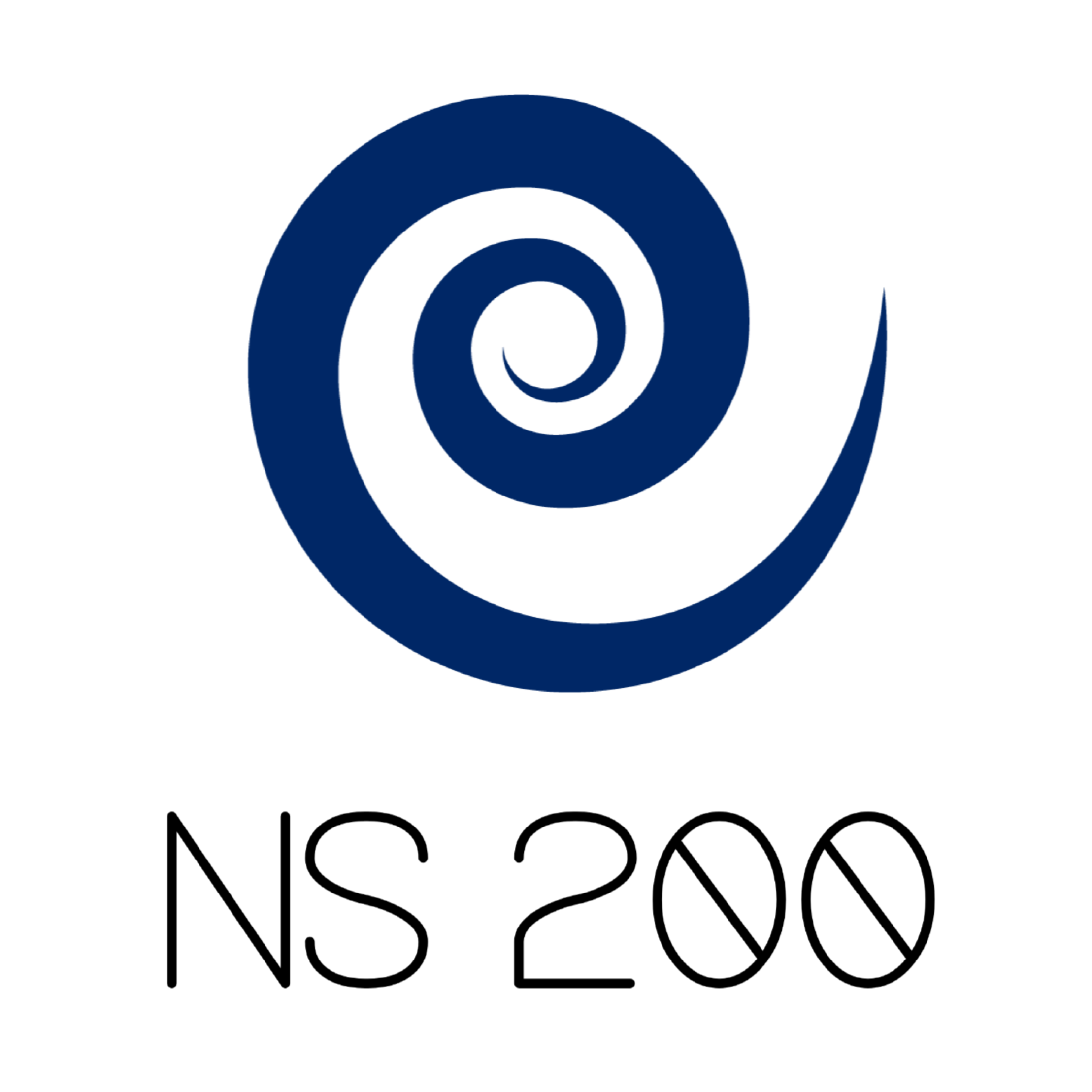 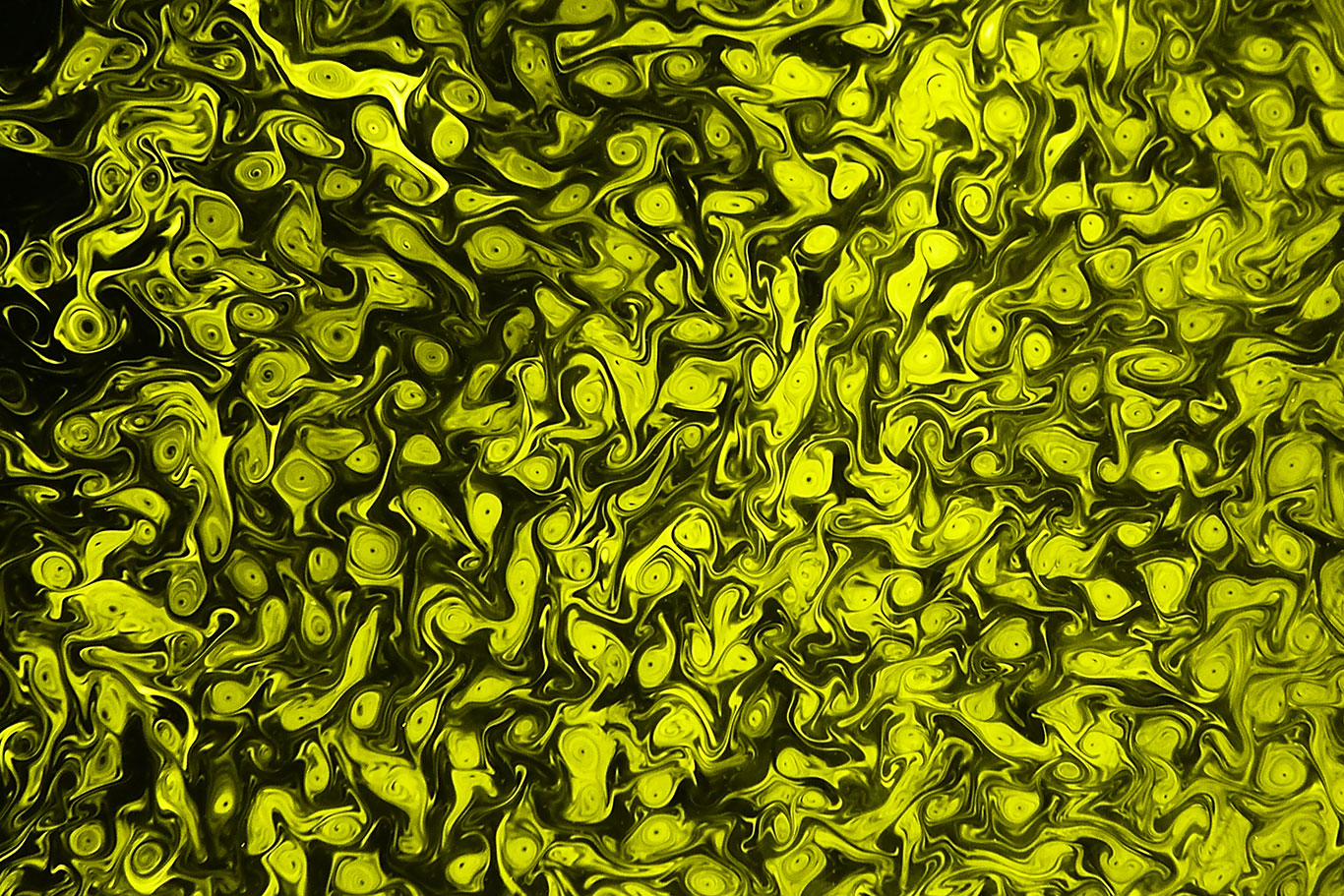 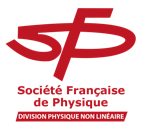 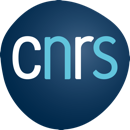 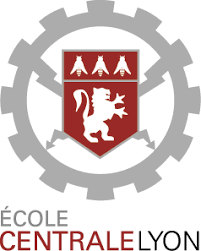 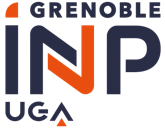 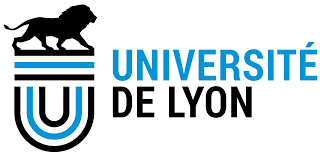 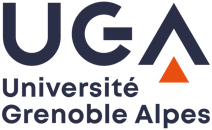 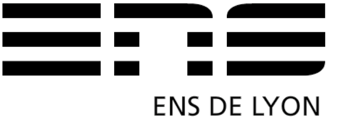 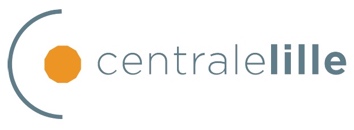 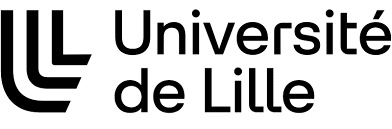 200 Years of Navier-Stokes Equations and Turbulences
Les Houches - July 31st to August 25th
Objectives:
- Celebrate 200 years of Navier-Stokes equations giving a wink to SFP 150’s anniversary
- Provide to Phd students, post-docs and young scientists profound lectures by international experts of Turbulence
- Identify challenges, open questions and new fields to be explored by next generations of scientists
Organizers:
Mickaël BOURGOIN (Laboratoire de Physique, C.N.R.S. / ENS Lyon / Univ. Lyon), Nicolas MORDANT (LEGI, Univ. Grenoble Alpes), Aurore NASO (LMFA, C.N.R.S / Ecole Centrale de Lyon / Univ. Lyon) and John Christos VASSILICOS (LMFL, CNRS / Centrale Lille)
Confirmed lecturers:
Mickaël Bourgoin (CNRS / Physics Lab.)
Francesca Chilla (ENS de Lyon / Physics Lab.)
Herman Clercx (Eindhoven University of Technology)
Carlo Cossu (CNRS / LHEEA)
Bérengère Dubrulle (CNRS / CEA Saclay)
Gregory Falkovich (Weizman Institute)
Stephan Fauve (ENS Paris / Physics Lab.)
Sébastien Galtier (Univ. Paris Saclay / LPP)
Mathieu Gibert (CNRS / Institut Néel)
Bjorn Hof (Institute of Science and Technology Austria)
Ilya Karlin (ETH Zurich)
Eric Lamballais (Univ. Poitiers / Pprime)
Juan Pedro Mellado (Max Planck Institute for Meteorolgy)
Nicolas Mordant (Univ. Grenoble Alpes / LEGI)
Aurore Naso (CNRS/LMFA)
Joachim Peinke (Univ. Oldenburg)
Bérengère Podvin (CNRS / EM2C)
Alexander Smits (Princeton)
Edriss Titi (Cambridge Univ.)
Christos Vassilicos (CNRS / LMFL)
Vlad Vicol (NYU)
Topics:
Navier-Stokes: from the maths to the actual fluid Mathematical aspects; dissipation and singularities; reduced models; learning approaches
 
Navier-Stokes and Statistical Physics
Entropy, cascade and large scales; Lagrangian dynamics and irreversibility; transition to turbulence; Lattice Boltzmann simulations
 
Beyond stationary homogeneous turbulence and toward classes of universal principles for a wide range of turbulent flows
New phenomenology of non-stationary turbulence; wall turbulence; entrainment and interfaces; turbulence with waves and wave turbulence; turbulent Rayleigh-Bénard and Taylor-Couette; Cryogenic turbulence